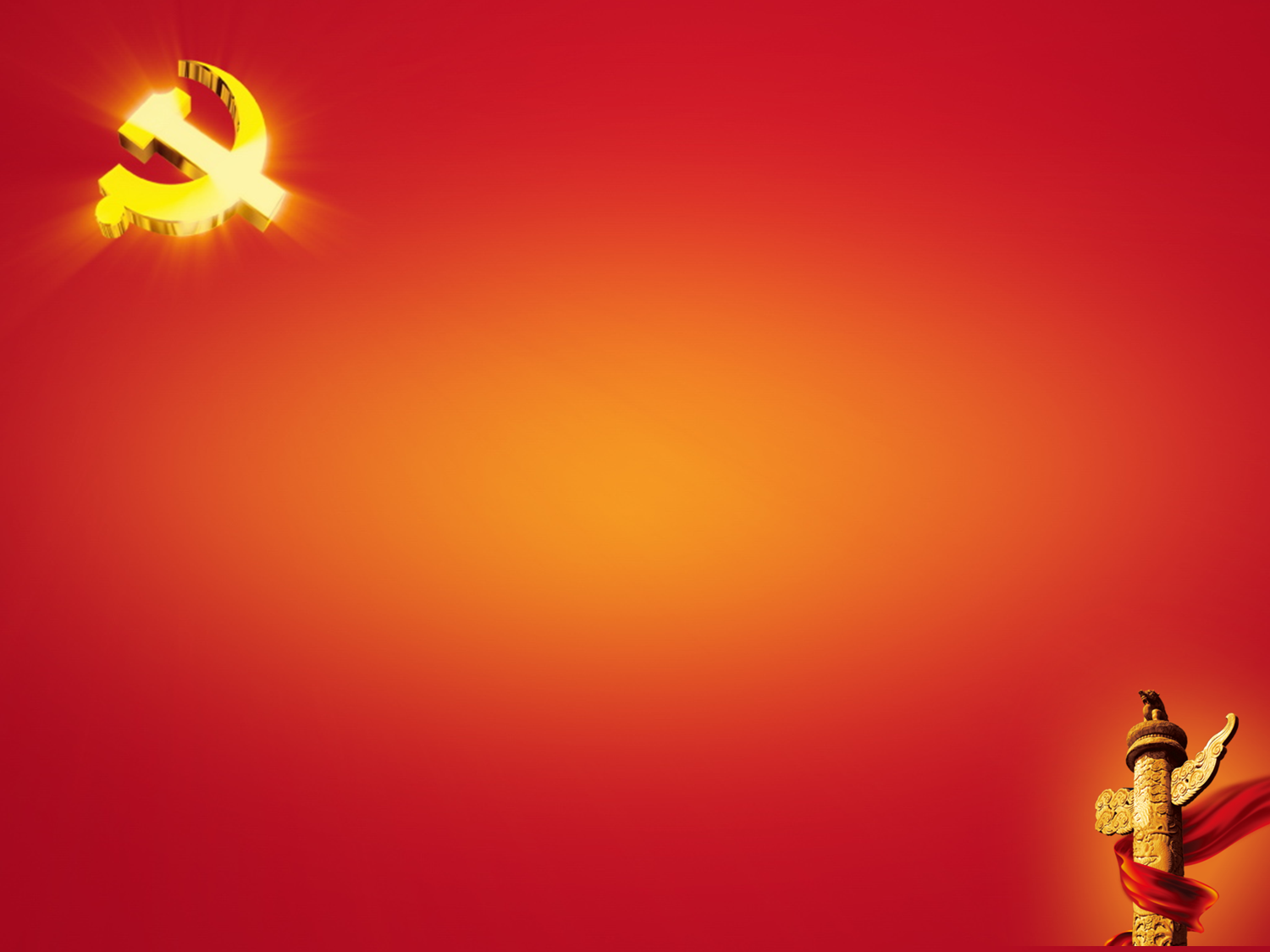 不忘初心  继续前进
——学习领会习总书记“七一”重要讲话精神
汇报人：朱晓莉
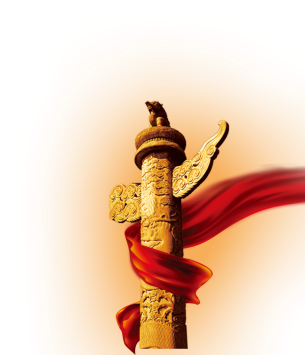 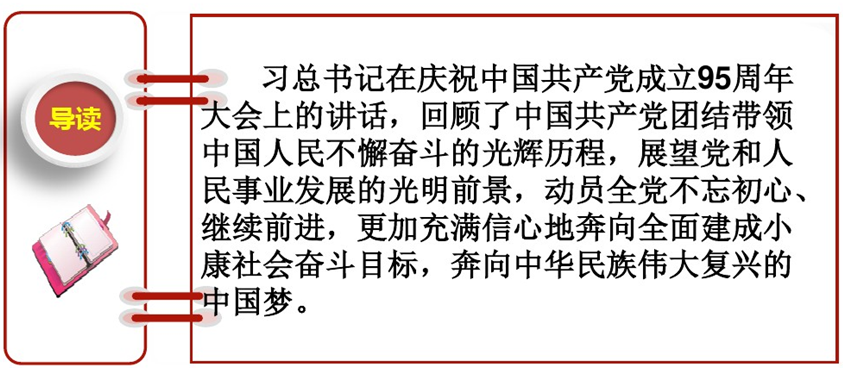 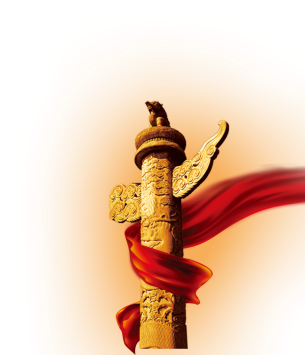 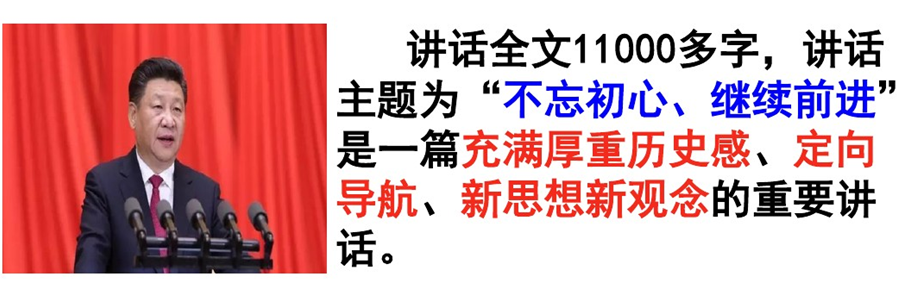 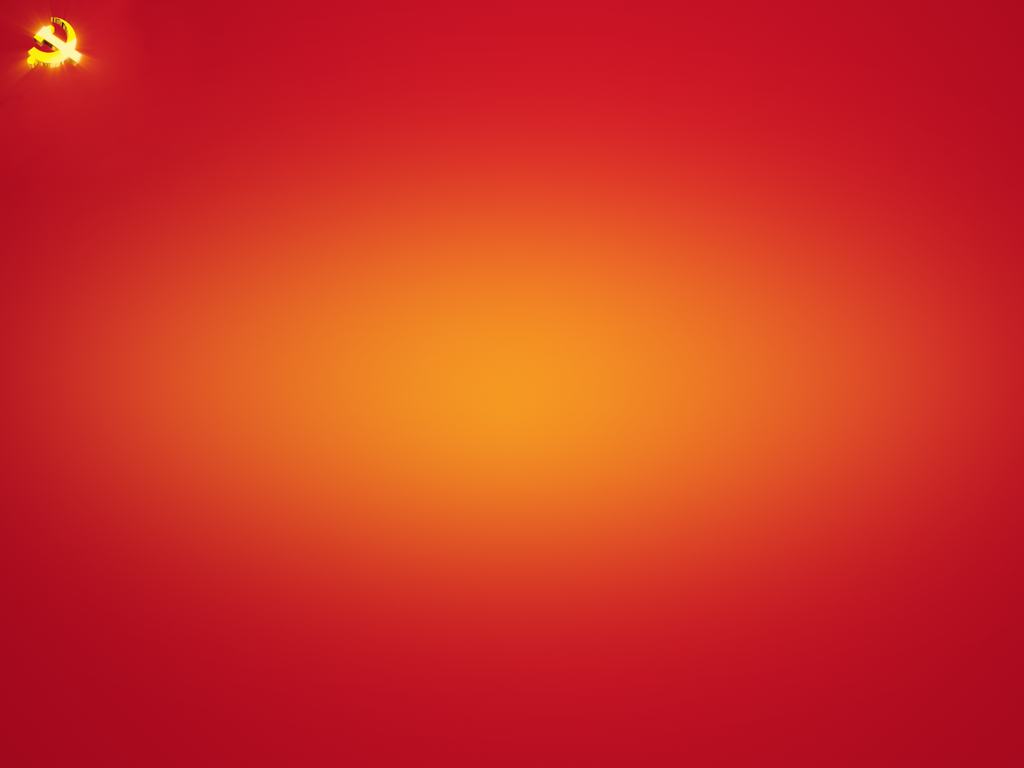 汇报目录
PPT模板下载：www.1ppt.com/moban/     行业PPT模板：www.1ppt.com/hangye/ 
节日PPT模板：www.1ppt.com/jieri/           PPT素材下载：www.1ppt.com/sucai/
PPT背景图片：www.1ppt.com/beijing/      PPT图表下载：www.1ppt.com/tubiao/      
优秀PPT下载：www.1ppt.com/xiazai/        PPT教程： www.1ppt.com/powerpoint/      
Word教程： www.1ppt.com/word/              Excel教程：www.1ppt.com/excel/  
资料下载：www.1ppt.com/ziliao/                PPT课件下载：www.1ppt.com/kejian/ 
范文下载：www.1ppt.com/fanwen/             试卷下载：www.1ppt.com/shiti/  
教案下载：www.1ppt.com/jiaoan/        PPT论坛：www.1ppt.cn
回顾历史
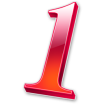 审视现实
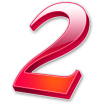 展望未来
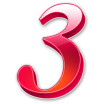 5
落实要求
经受考验
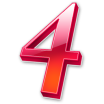 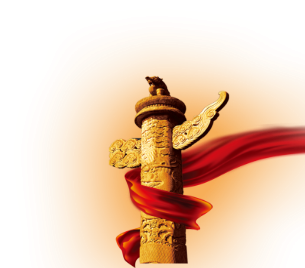 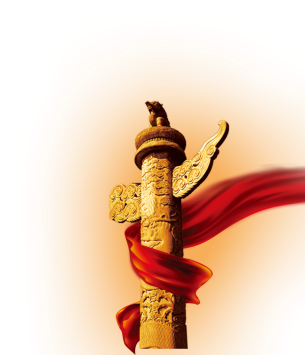 一、回顾历史：“不忘初心、继续前进”的重要前提
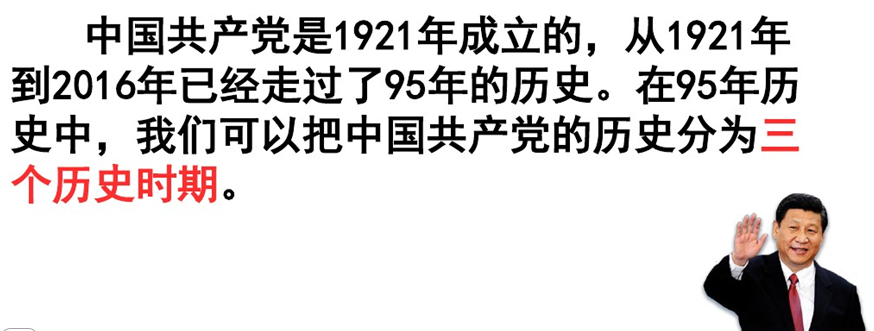 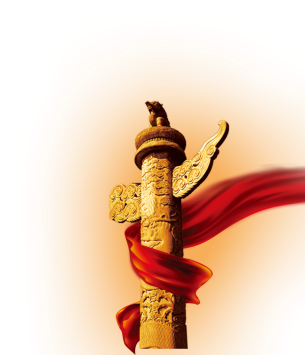 1、经历了“三个时期”
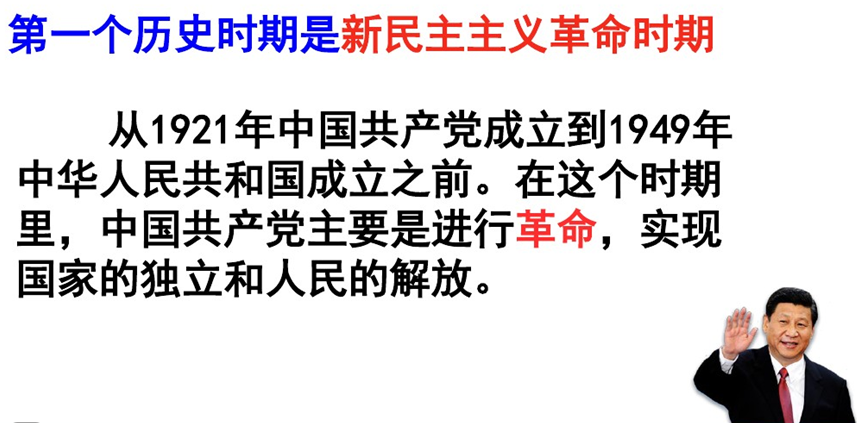 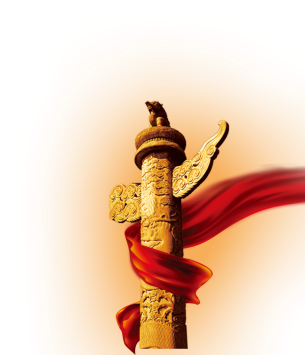 第二个历史时期是社会主义革命和社会主义建设时期
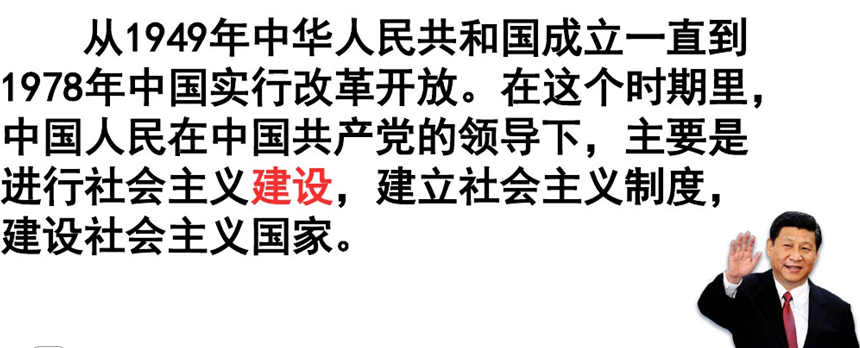 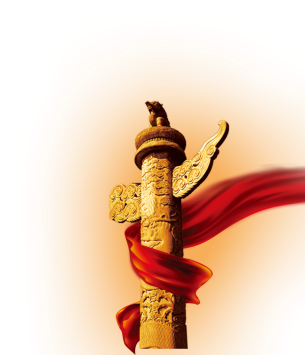 第三个历史时期是改革开放和社会主义现代化建设时期
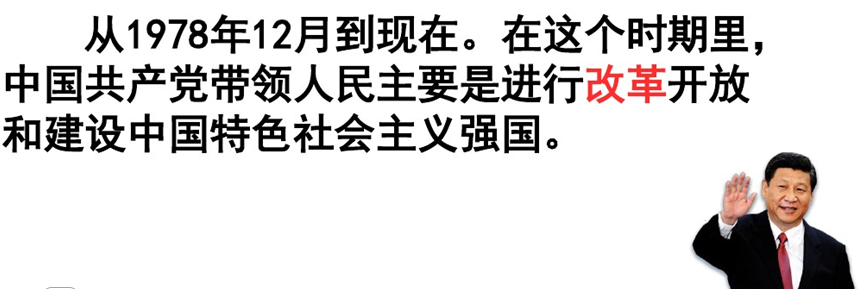 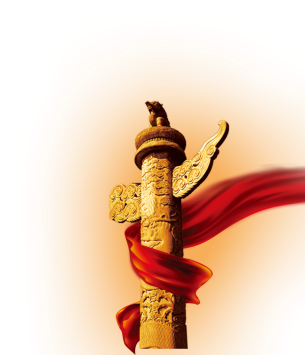 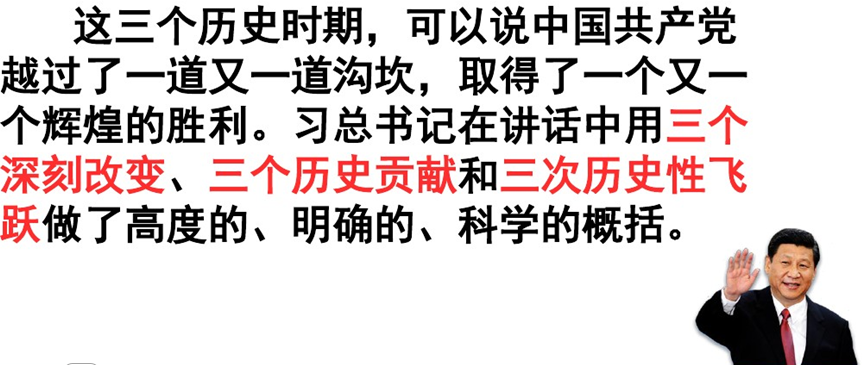 2、实现了“三个深刻改变”
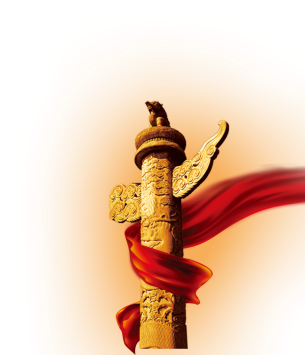 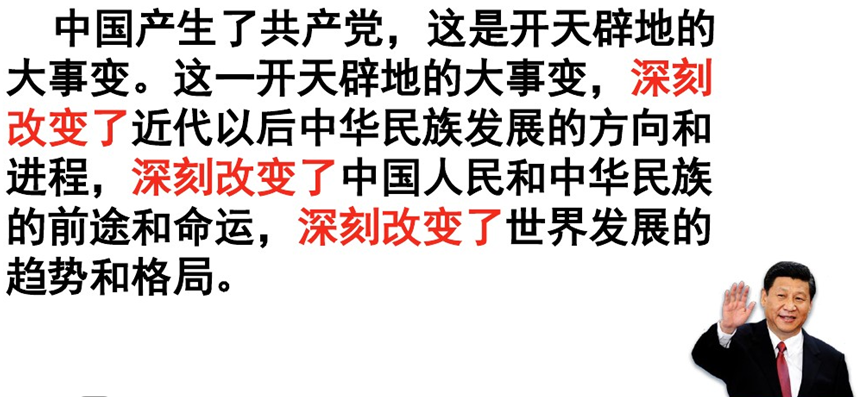 3、做出了“三个历史贡献”
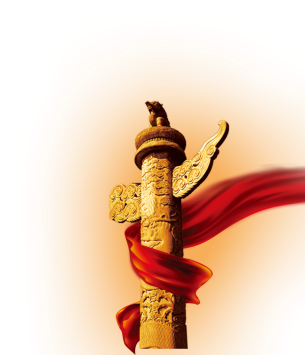 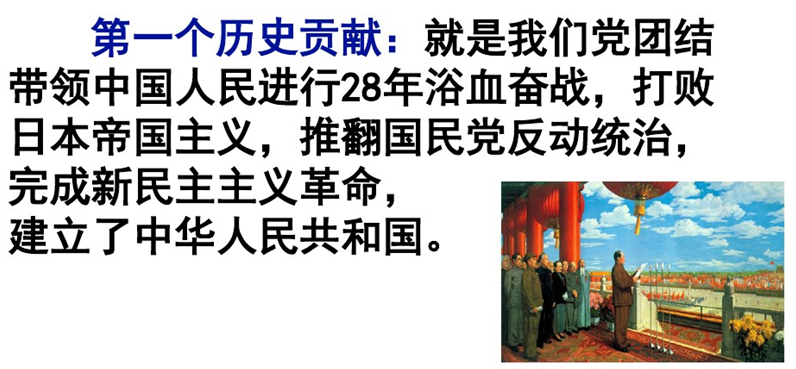 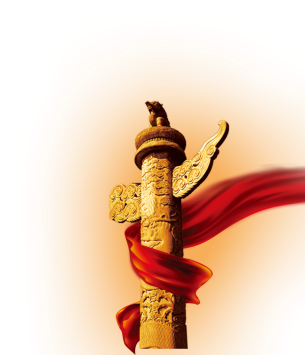 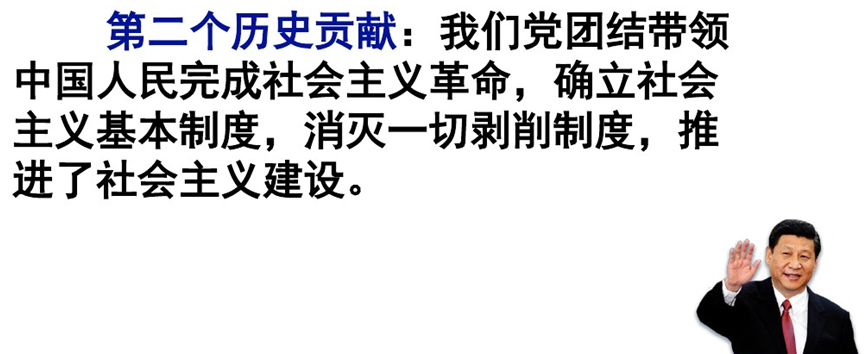 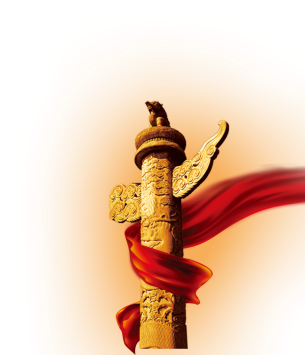 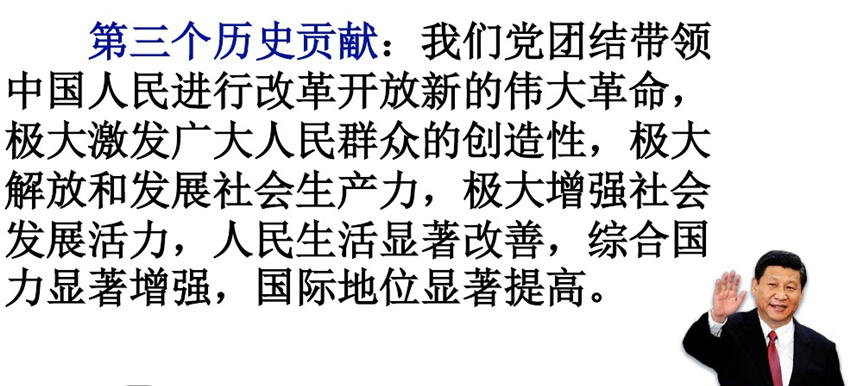 4、形成了“一个落脚点”
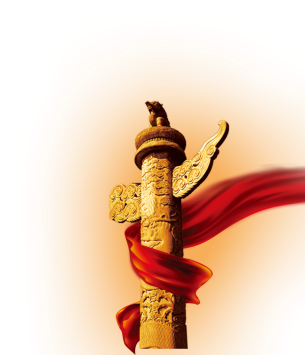 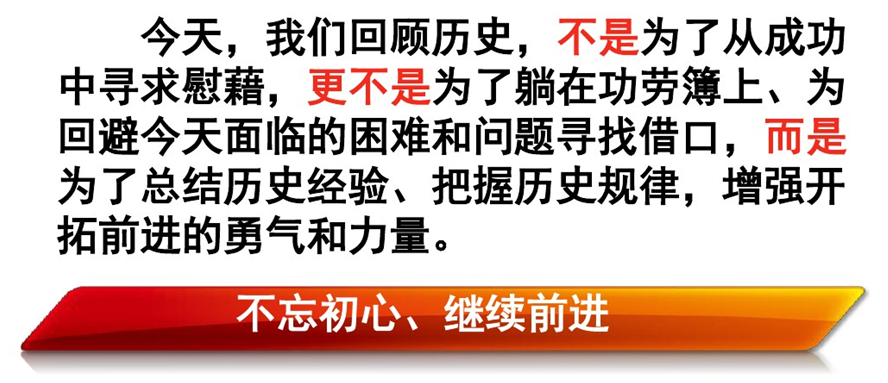 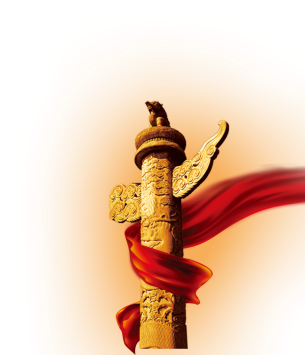 二、审视现实：“不忘初心、继续前进”的现实需要
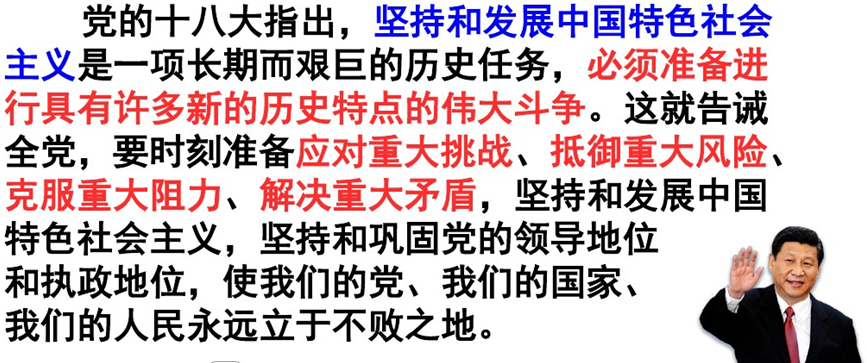 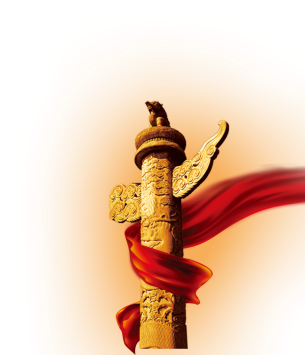 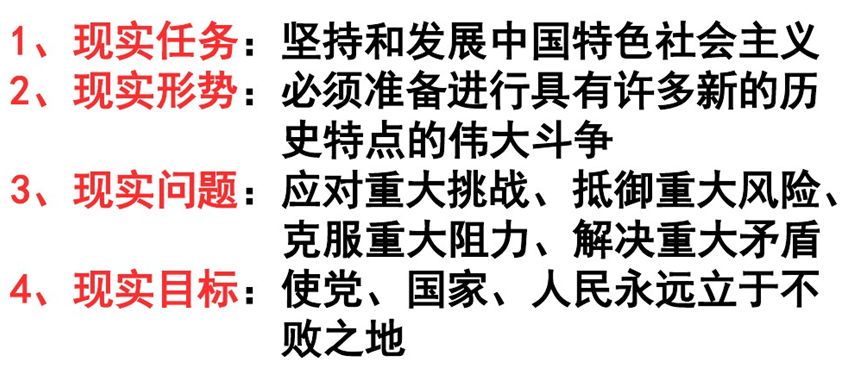 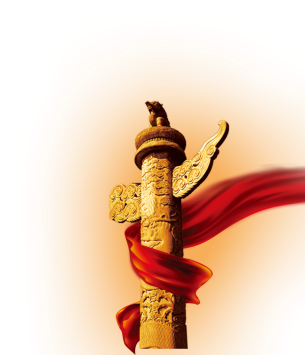 三、展望未来：“不忘初心、继续前进”的未来昭示
我们党已经走过了95年的历程，但我们要永远保持建党时中国共产党人的奋斗精神，永远保持对人民的赤子之心。一切向前走，都不能忘记走过的路；走得再远、走到再光辉的未来，也不能忘记走过的过去，不能忘记为什么出发。
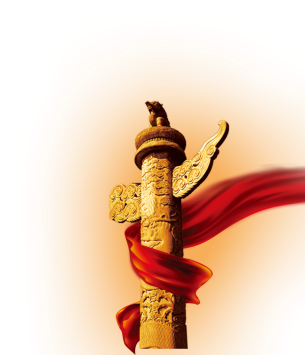 四、落实要求：“不忘初心、继续前进”的时代课题
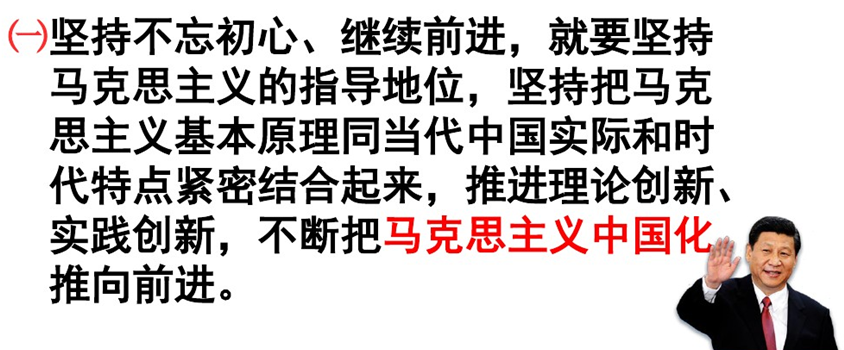 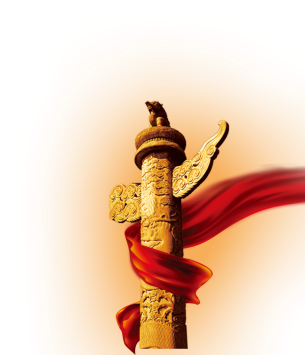 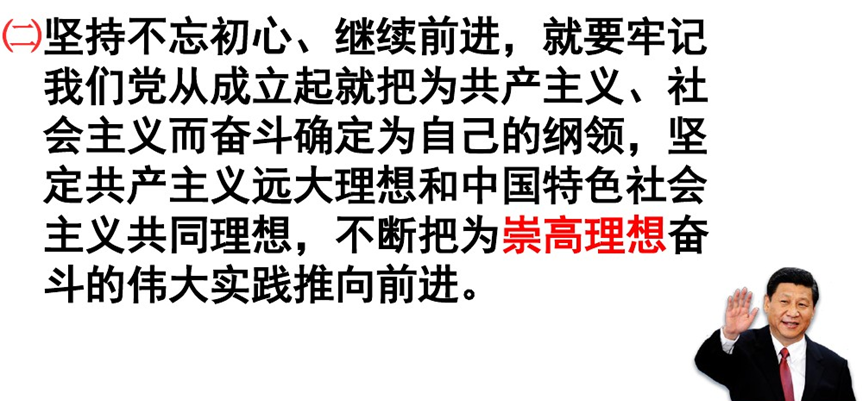 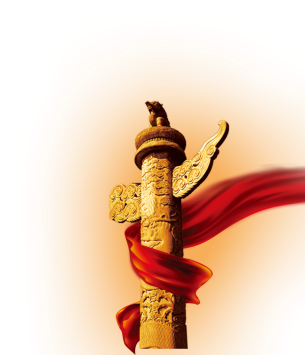 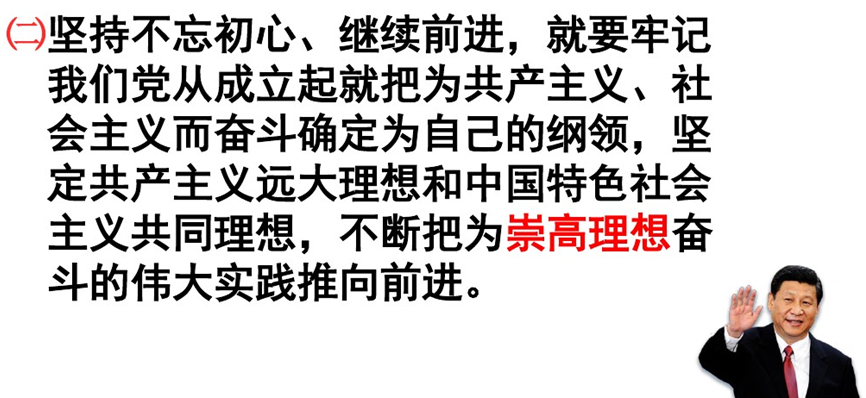 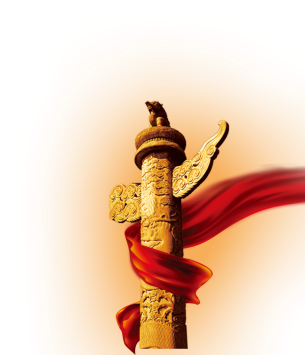 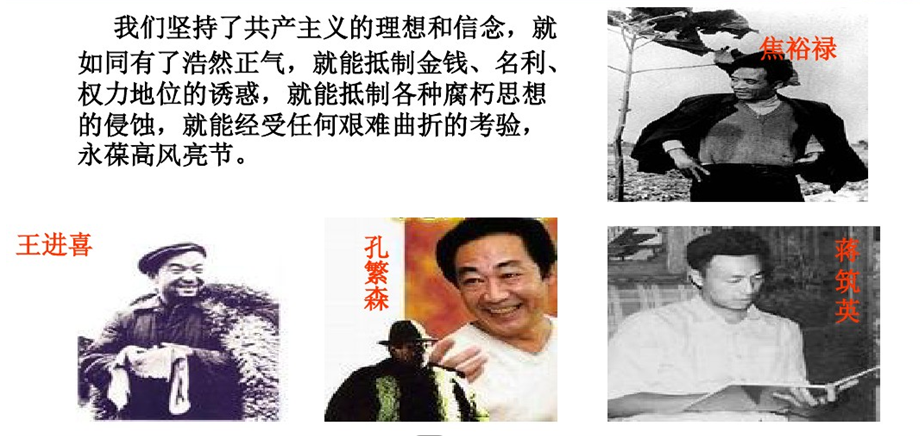 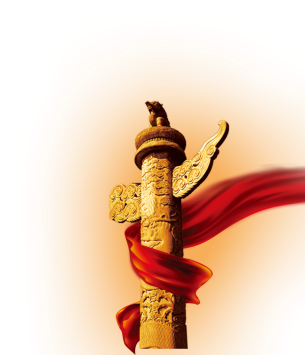 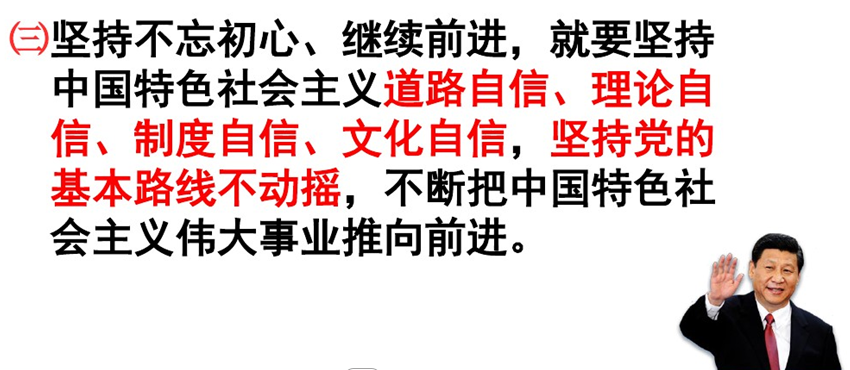 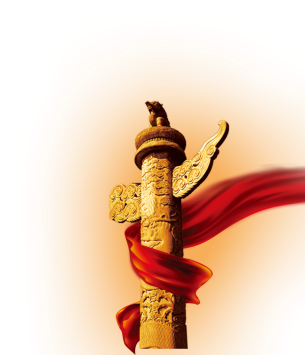 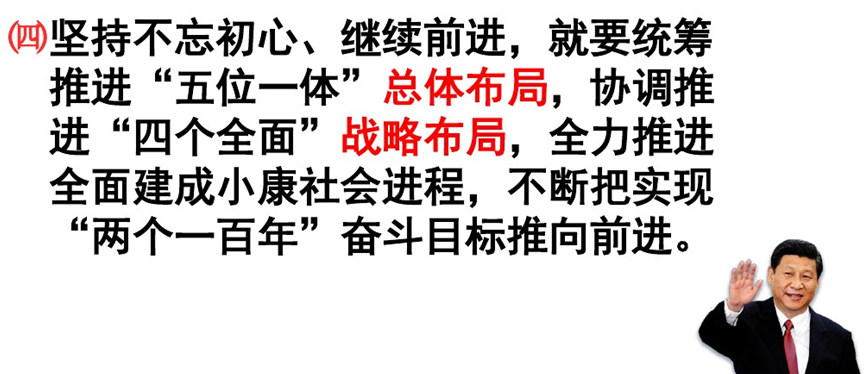 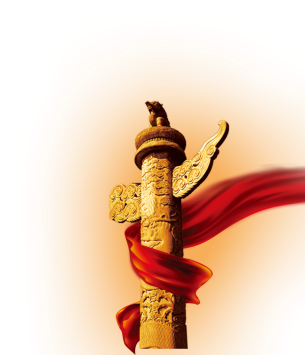 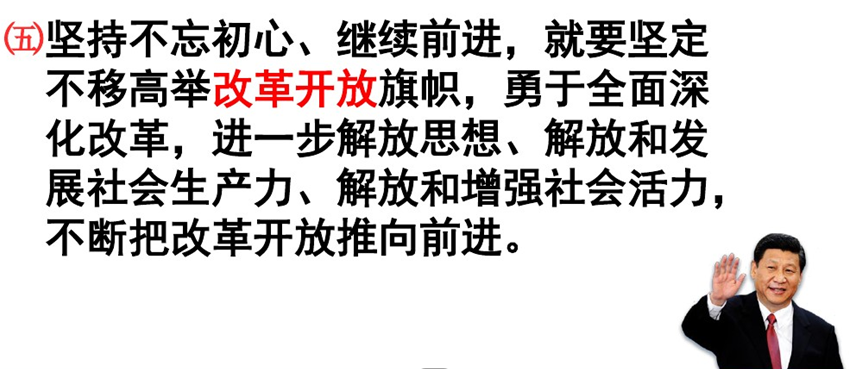 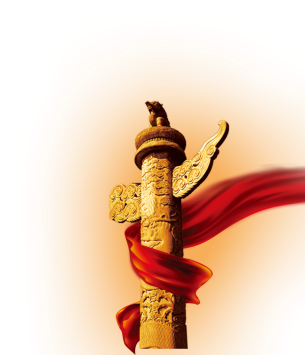 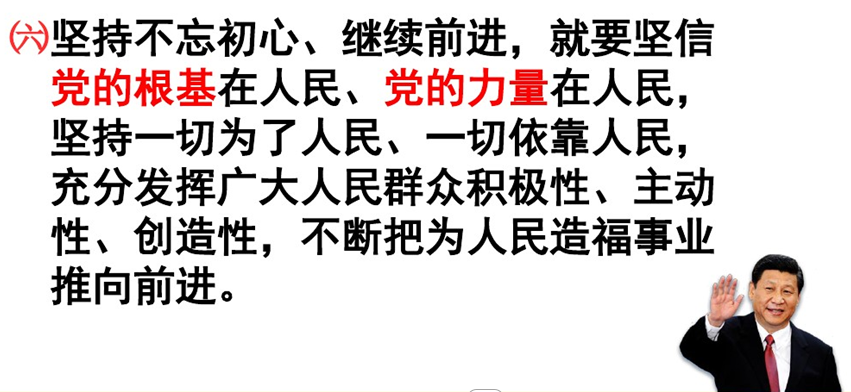 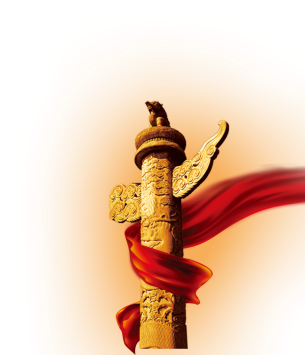 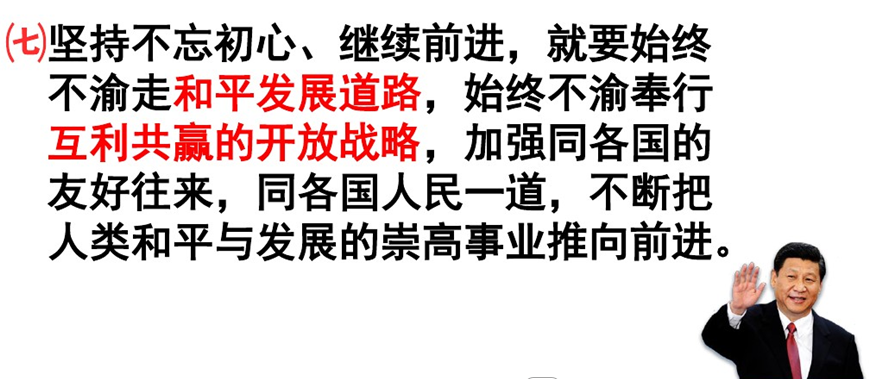 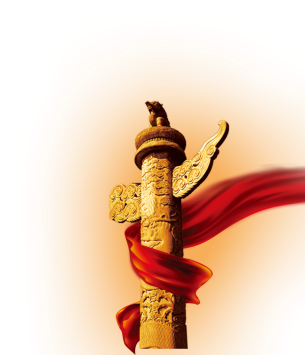 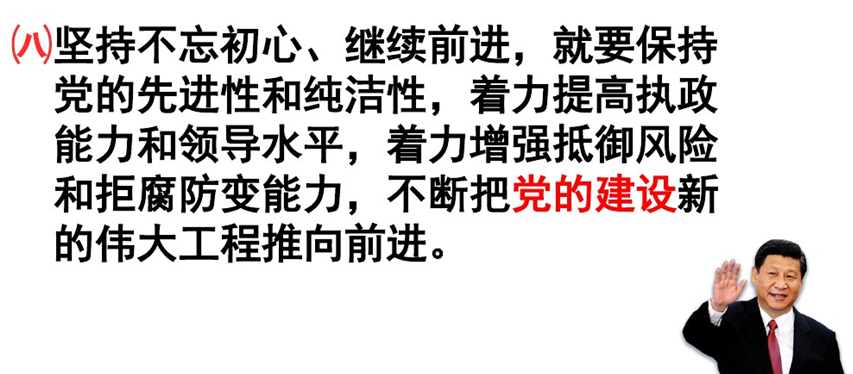 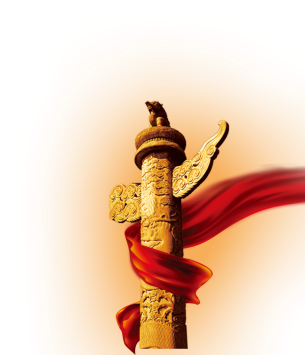 五、经受考验：“不忘初心、继续前进”的赶考答卷
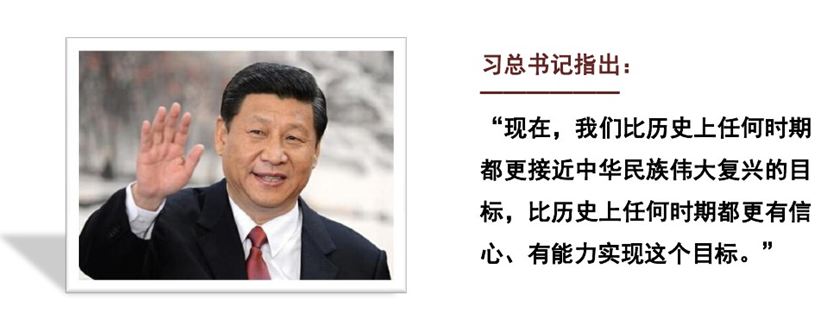 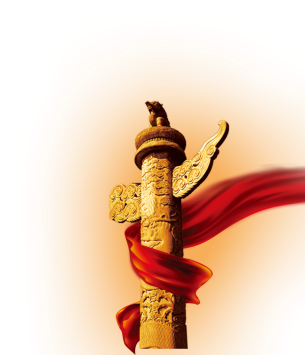 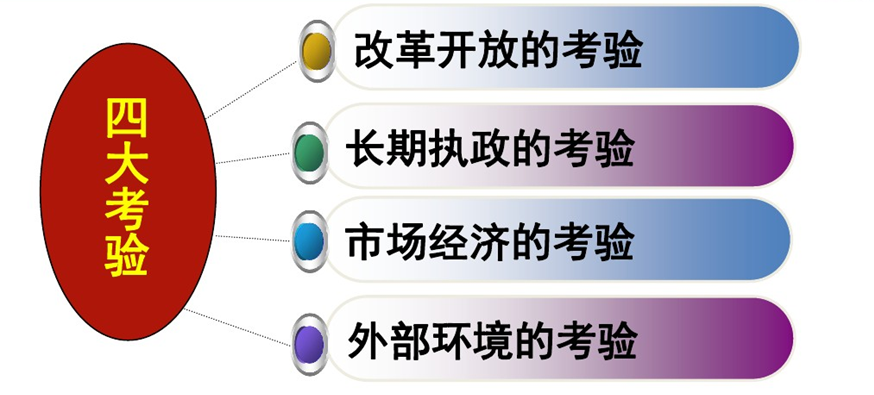 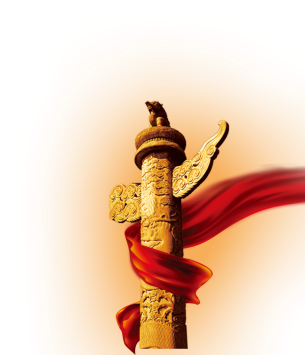 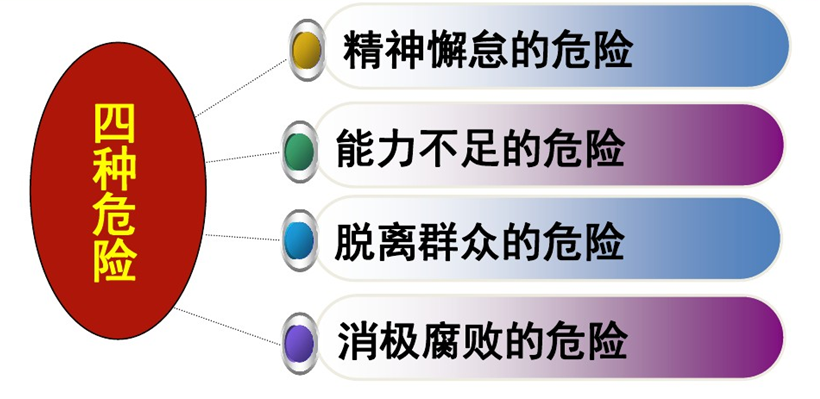 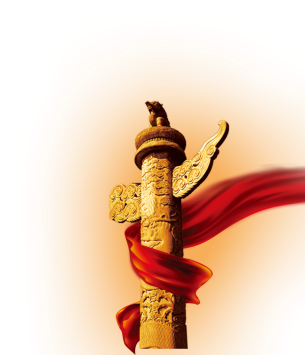 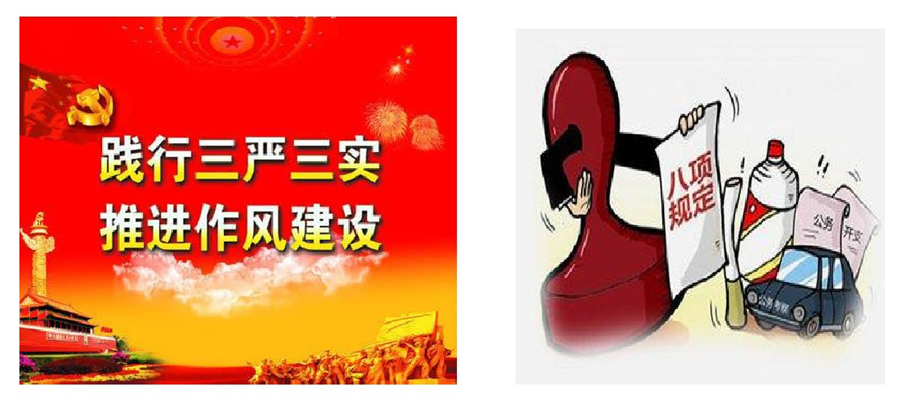 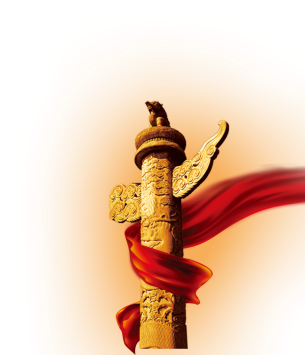 1949年3月23日上午，党中央从西柏坡动身前往北京时，毛泽东同志说：“今天是进京赶考的日子。”60多年的实践证明，我们党在这场历史性考试中取得了优异成绩。今天，我们党团结带领人民所做的一切工作，就是这场考试的继续。
  
   “路漫漫其修远兮，吾将上下而求索。”全党同志一定要不忘初心、继续前进，永远保持谦虚、谨慎、不骄、不躁的作风，永远保持艰苦奋斗的作风，勇于变革、勇于创新，永不僵化、永不停滞，继续在这场历史性考试中经受考验，努力向历史、向人民交出新的更加优异的答卷！
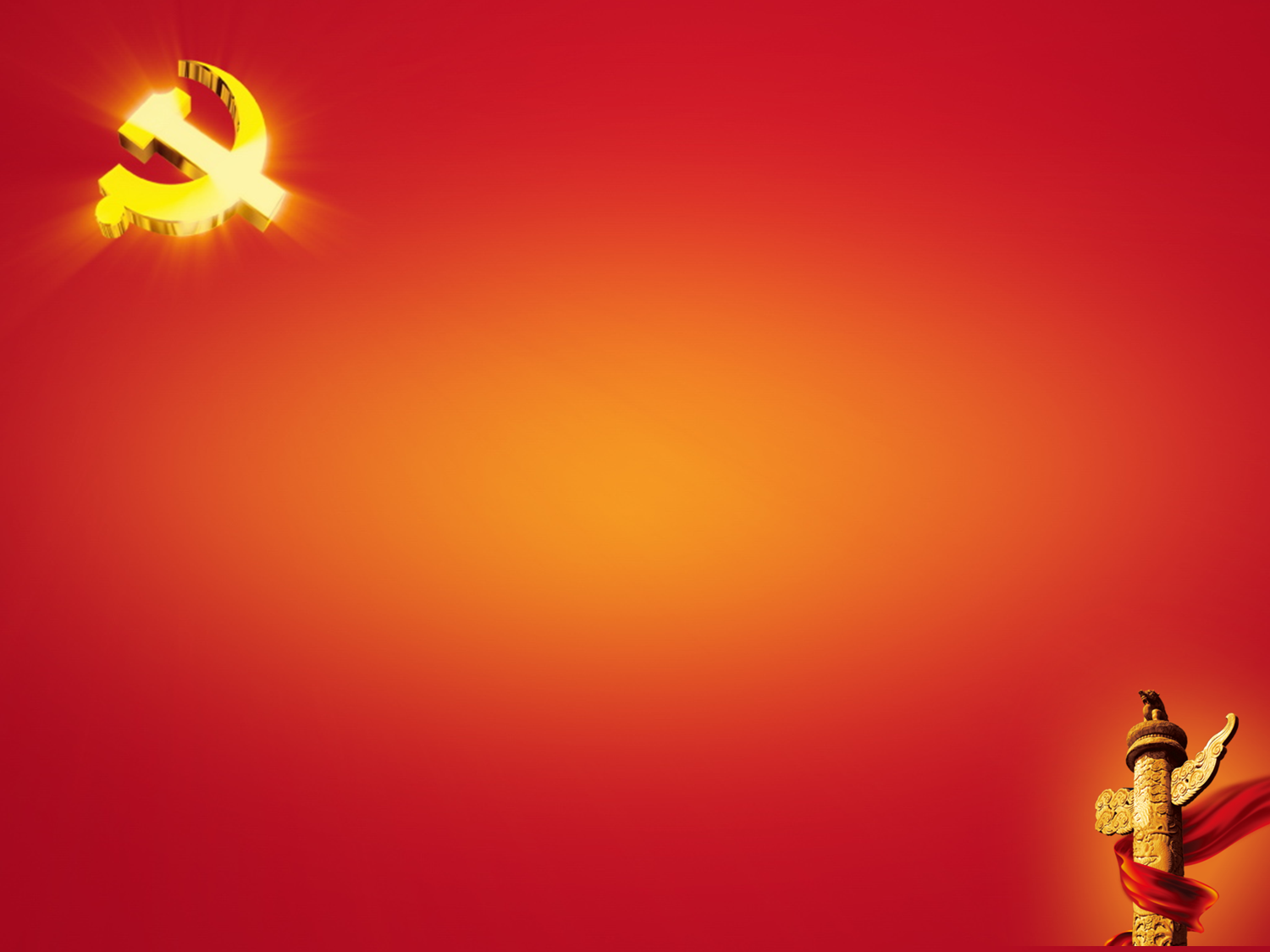 谢  谢 ！